TRƯỜNG TIỂU HỌC ÁI MỘ A
TỰ NHIÊN VÀ XÃ HỘI
Bài 34–35: Ôn tập và kiểm tra học kì I
2. Hình nào thể hiện hoạt động nông nghiệp, công nghiệp, thương mại, thông tin liên lạc,…?
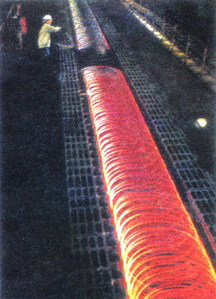 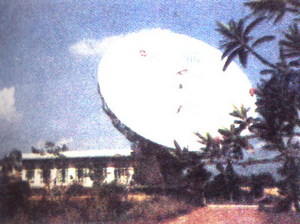 1
2
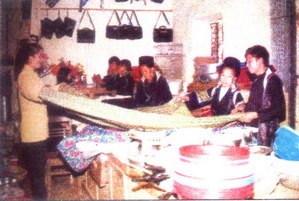 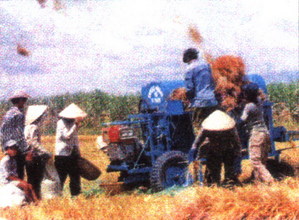 3
4
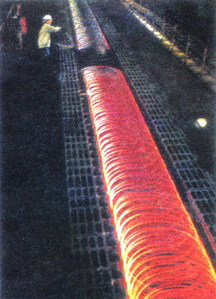 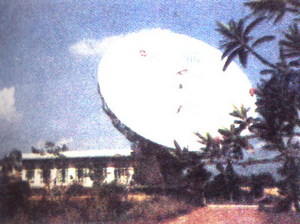 Thông tin liên lạc
Công nghiệp
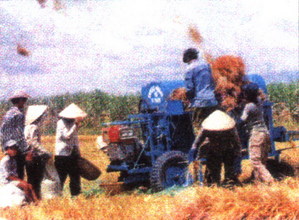 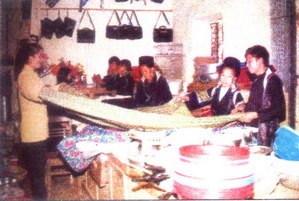 Thương nghiệp
Nông nghiệp
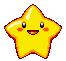 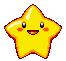 Sưu tầm và giới thiệu những tranh ảnh về hoạt động công nghiệp , nông nghiệp, thương mại, thông tin liên lạc.
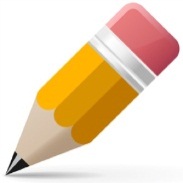 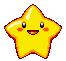 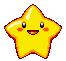 HOẠT ĐỘNG NÔNG NGHIỆP
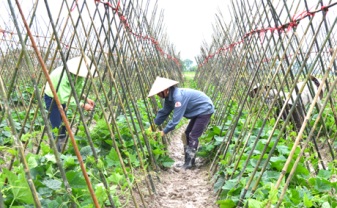 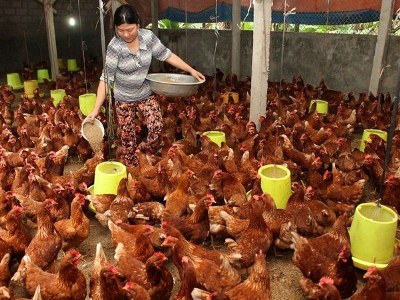 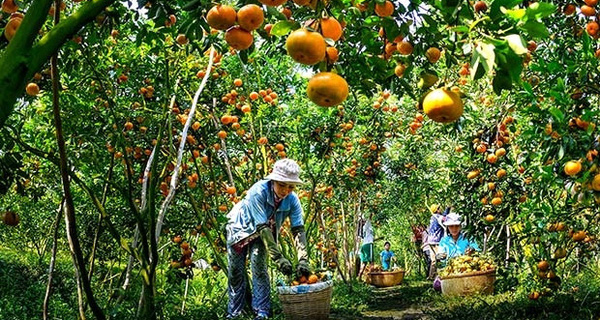 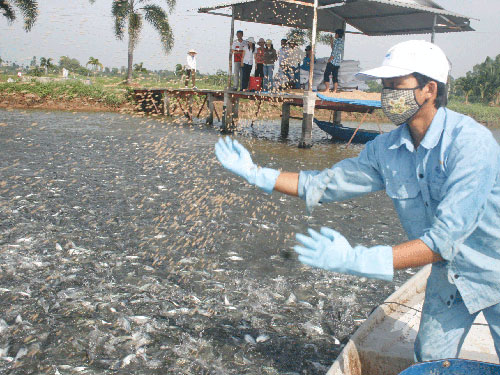 HOẠT ĐỘNG CÔNG NGHIỆP
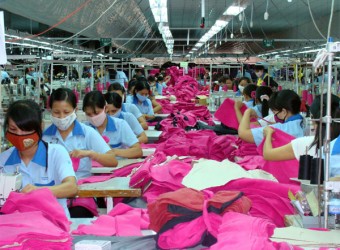 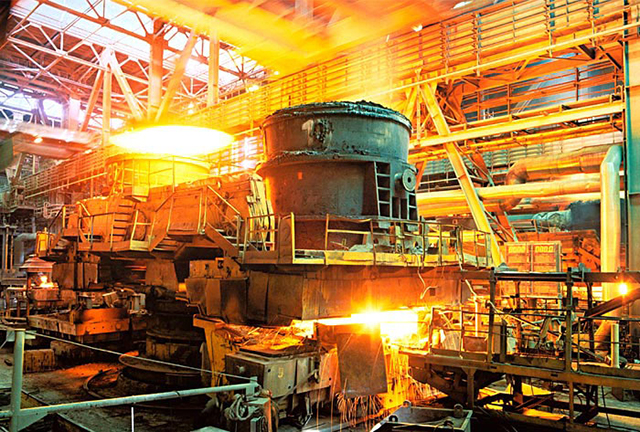 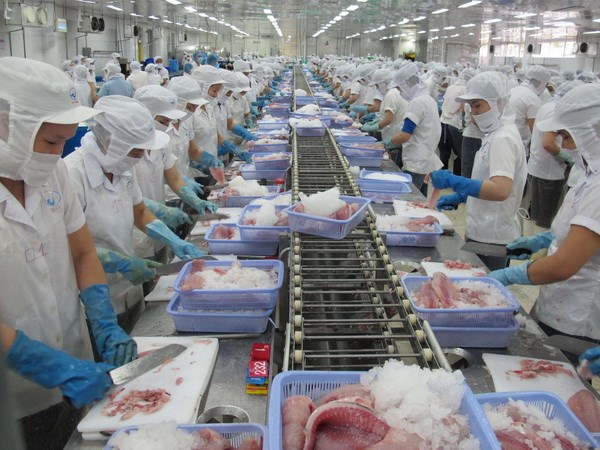 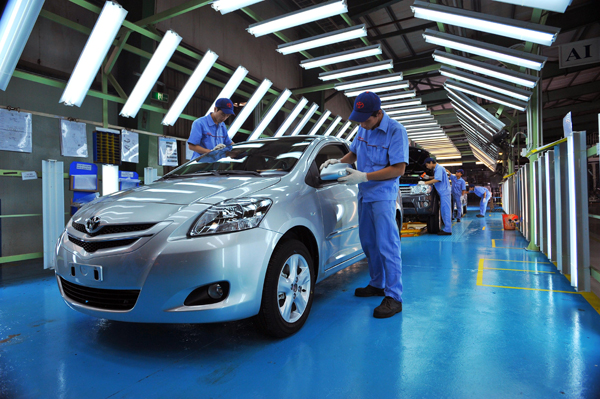 HOẠT ĐỘNG THƯƠNG MẠI
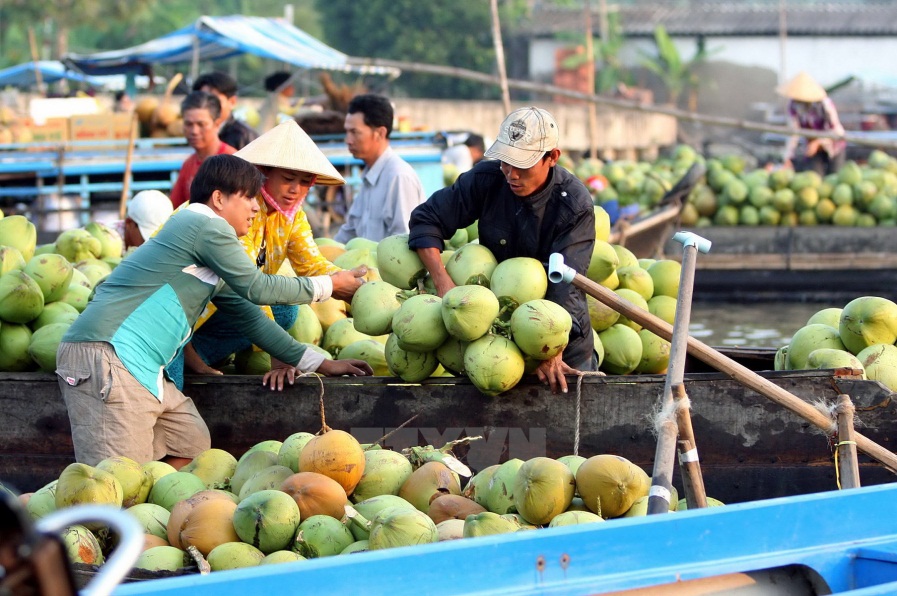 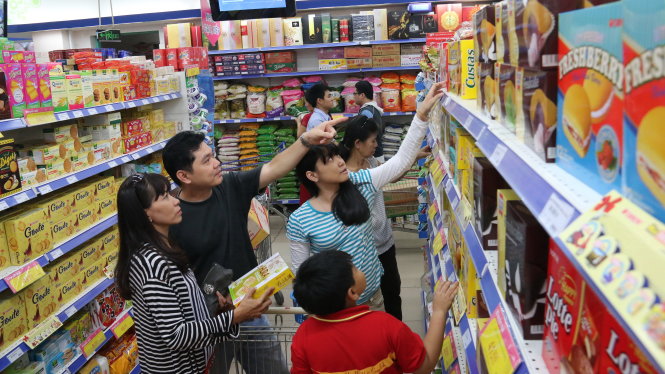 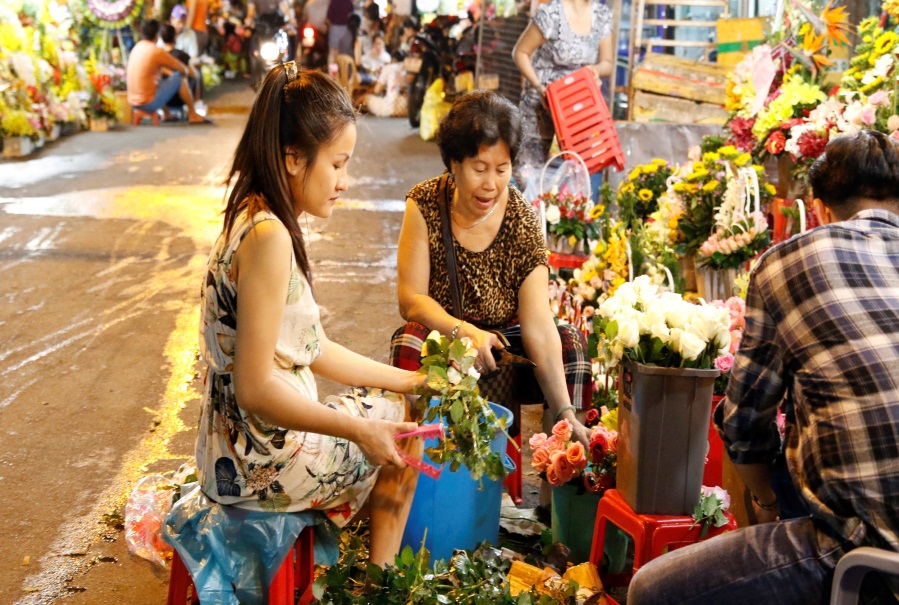 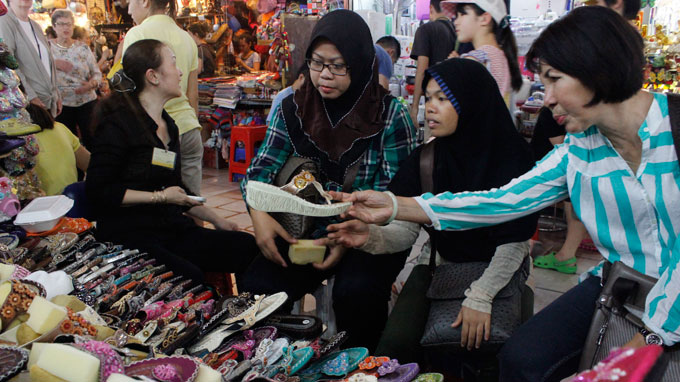 HOẠT ĐỘNG THÔNG TIN LIÊN LẠC
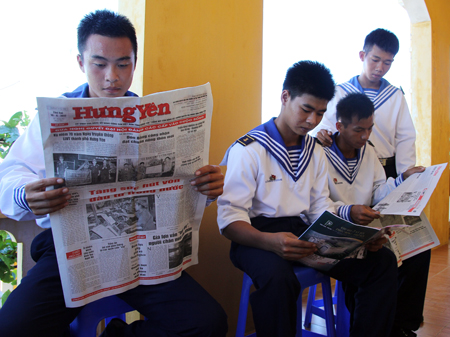 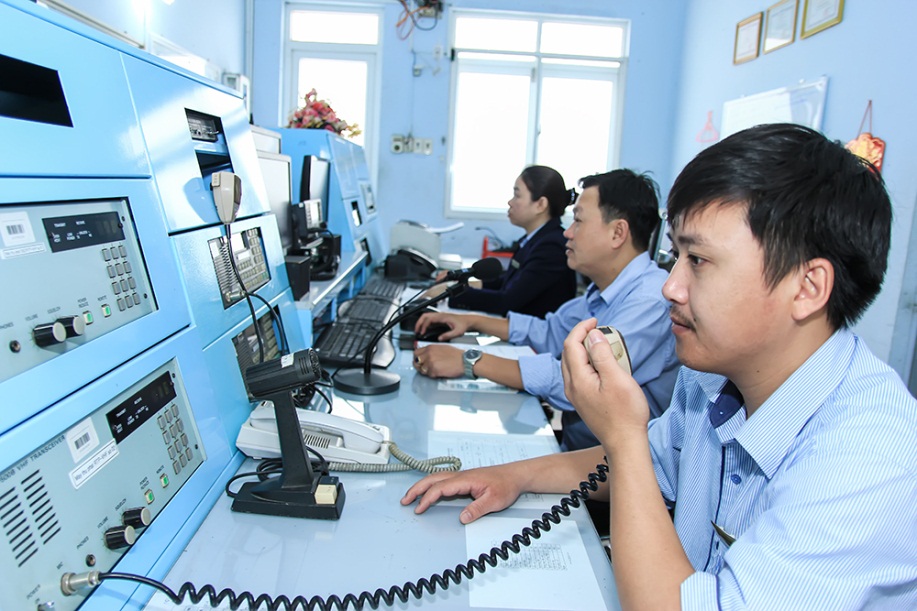 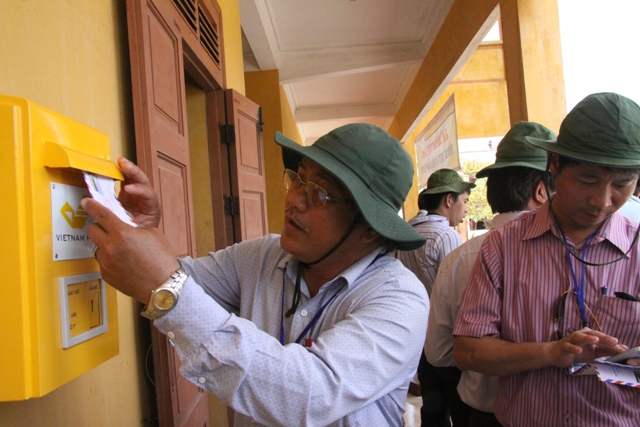 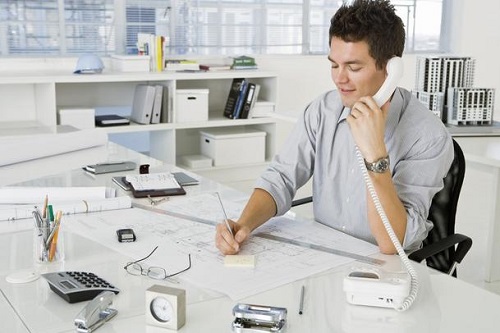 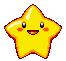 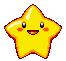 TRÒ CHƠI
Ai nhanh? Ai đúng ?
Nhóm 1
Nhóm 2
Phim ảnh
Than đá
Lợn
Gạo
Dầu mỡ
Thư
Gà
Bưu phẩm
Tôm cá
Giấy
Sắt thép
Bản tin
Dứa
Đỗ tương
Quần áo
Tin tức
Máy
 vi tính
Báo
Chè
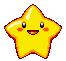 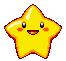 LIÊN HỆ THỰC TẾ
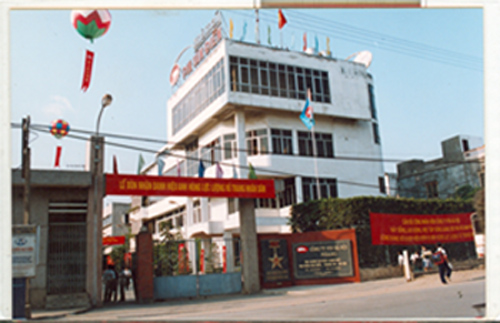 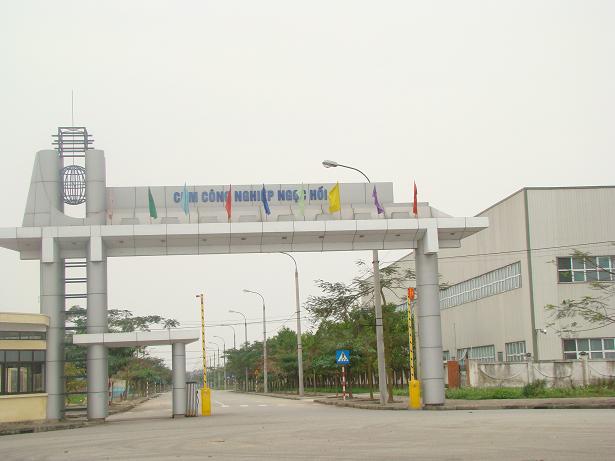 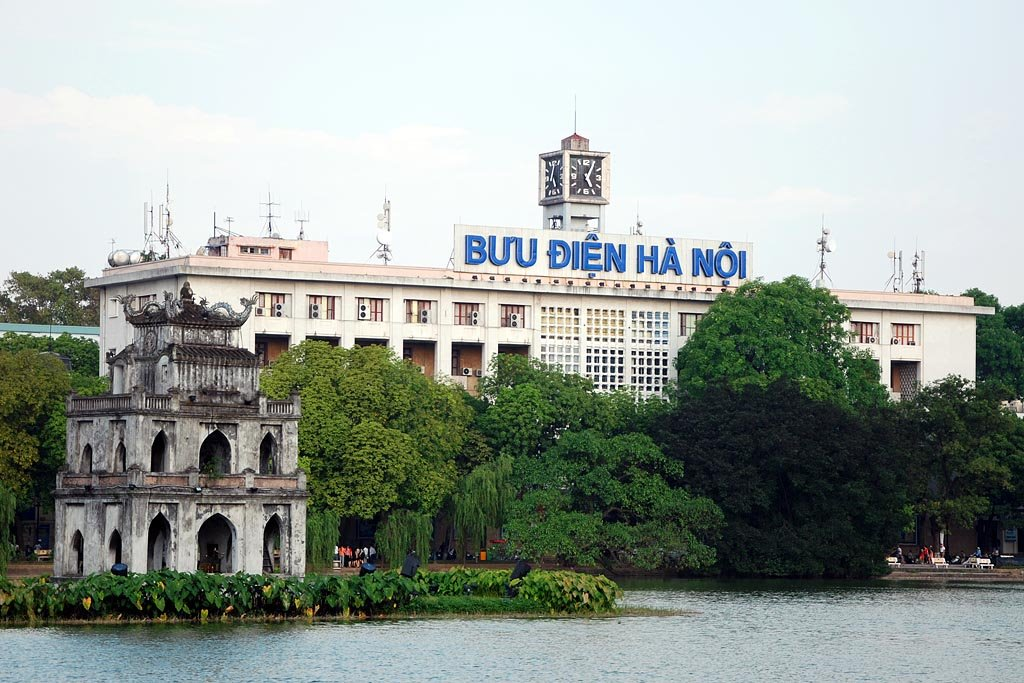 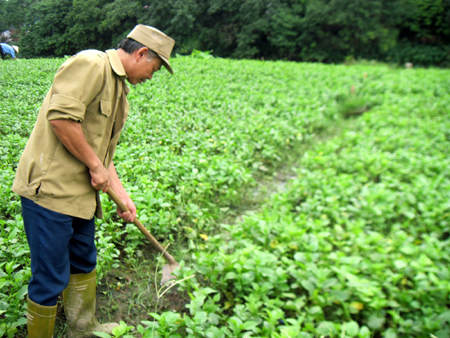 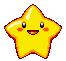 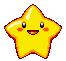 Vẽ sơ đồ và giới thiệu về các thành viên trong gia đình của bạn
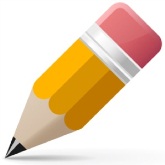 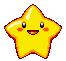 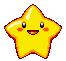 Lan
Bố Lan
Mẹ Lan
Mẹ Tâm
Ông
Bà
Tâm
Bố Tâm
X
X
X
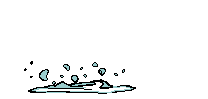 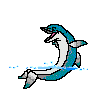 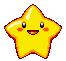 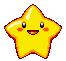 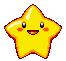 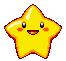 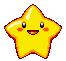 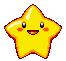 Chúc các em chăm ngoan học giỏi!
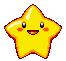 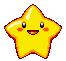